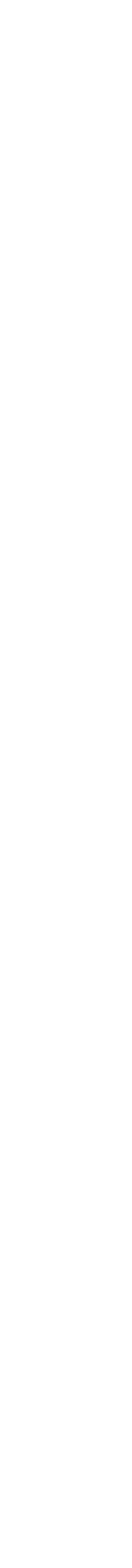 REGIONÁLNÍ SEMINÁŘ OP TAK
HRADEC KRÁLOVÉ 

pořádaný Sekcí ekonomiky, fondů EU a zakladatelských činností
Hotel Grand
Československé armády 295
500 03 Hradec Králové
02. 04. 2025
10:00 - 15:00 hod.
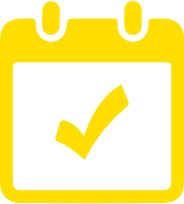 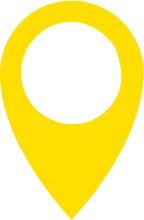 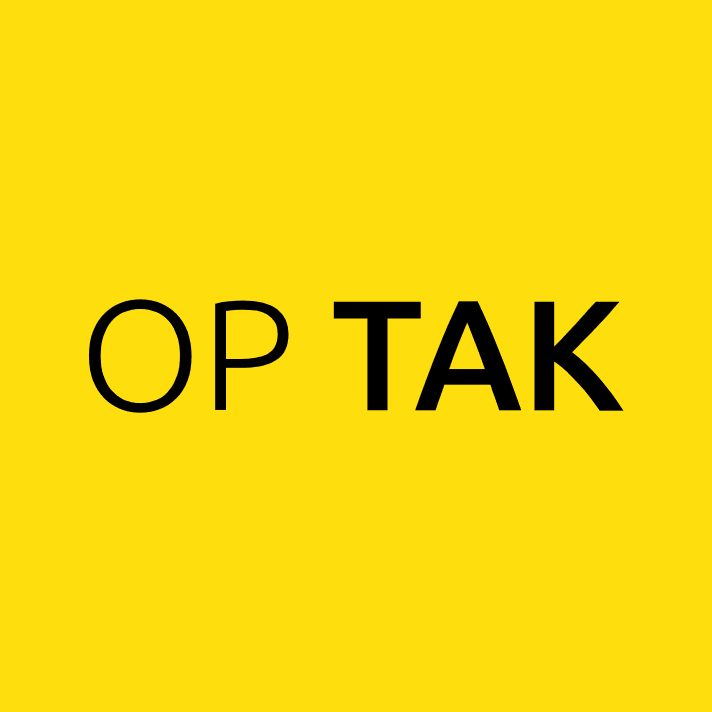 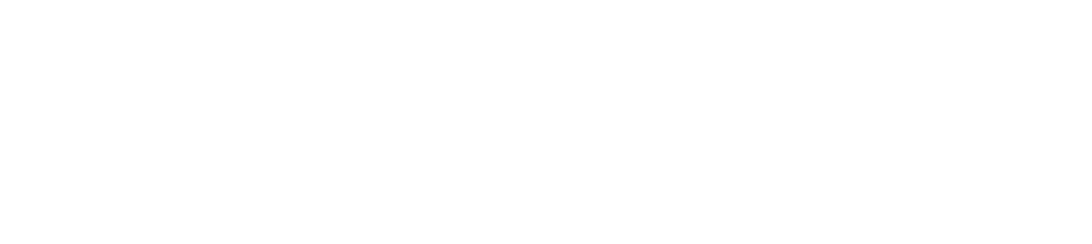 Priorita 4. Posun k nízkouhlíkovému hospodářství
Ing. Ondřej Tomšejředitel Odboru infrastruktury pro MSP a energetických programů
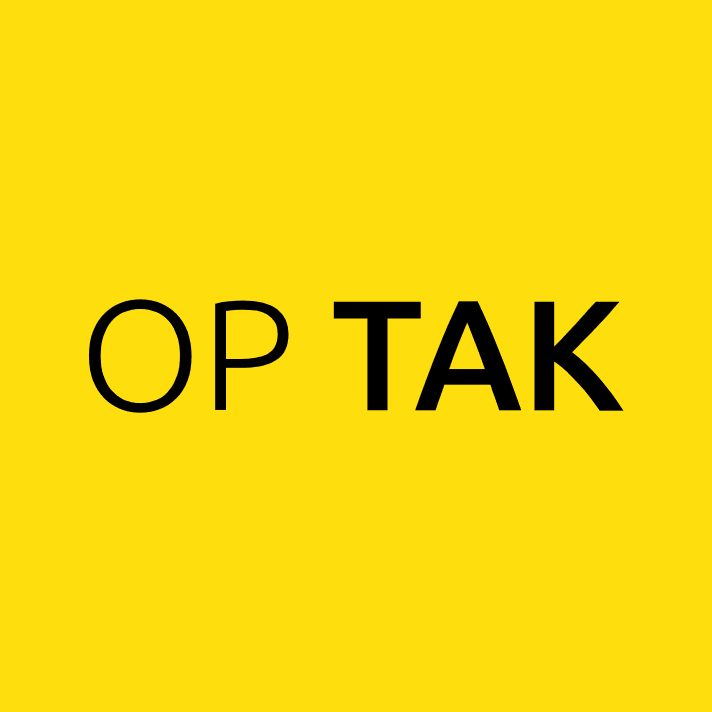 Specifický cíl 4.1 Podpora energetické účinnosti a snižování emisí skleníkových plynů
Termíny a alokace II. Výzvy Úspory energie
Celková alokace 5 mld. Kč

Vyhlášení II. Výzvy Úspory energie  a datum zpřístupnění žádosti o podporu v MS2021+ 10.5.2024

Zahájení příjmu žádostí o podporu 24.5.2025. Aktuálně podáno 370 žádostí za 3,4 mld. Kč.

Plánované datum ukončení příjmu žádostí o podporu 31.10.2025 v 10:00

K doložení příloh požadovaných k vydání Rozhodnutí je stanoven maximálně možný termín do 270 dnů od systémové depeše v rámci MS2021+ s informací, že žádost o podporu byla doporučena k financování (stav PP25a nebo stav PP25b nebo stav PU25 – žádost o podporu zařazena mezi náhradní projekty).

Nejzazší datum pro ukončení fyzické realizace projektu je 31.10.2026.
Cíl II. Výzvy a způsobilé právní formy
Cílem výzvy je plnění energeticko-klimatických cílů, konkrétně závazků vyplývajících ze směrnice Evropského parlamentu a Rady 2023/1791/EU ve smyslu snížení úrovně konečné spotřeby energie ČR a splnění závazku nových úspor energie podle článku 8 směrnice Evropského parlamentu a Rady 2023/1791/EU, dále potřebě příspěvku k naplnění cílů ve vztahu k renovacím a výstavbě budov dle směrnice Evropského parlamentu a Rady 2010/31/EU o energetické náročnosti budov.
Konečná úspora energie u projektů podpořených ze SC 4.1: 3,3 PJ (indikativní cíl výsledků z projektů).
Žadatel je podnikající fyzická osoba nebo právnická osoba, která má přidělené české IČ a je oprávněna k podnikání. Podle svého čestného prohlášení je registrován jako poplatník daně z příjmu v ČR, a to nepřetržitě nejméně po dobu dvou zdaňovacích období  předcházejících datu podání žádosti o podporu.
Má jednu z níže uvedených právních forem: (Podnikající fyzická osoba tuzemská, Veřejná obchodní společnost, Společnost s ručením omezeným, Společnost komanditní, Akciová společnost, Družstvo, Správa železnic, státní organizace, Evropské hospodářské zájmové sdružení, Evropská společnost a Evropská družstevní společnost.
Cílové území: Území České republiky, mimo NUTS 2 Praha
Podporované aktivity II. Výzvy
Snížení energetické náročnosti budov podnikatelských subjektů čl. 38.a GBER
Podporu poskytnutou na snížení energetické náročnosti  budovy lze kombinovat s podporou např.:
Instalace integrovaného zařízení na místě, které vyrábí elektřinu, vytápění nebo chlazení z obnovitelných zdrojů energie, mimo jiné včetně fotovoltaických panelů a tepelných čerpadel (využívání obnovitelných zdrojů energie na pevnou biomasu , bioplyn a biometan, fotovoltaických elektráren, solárních termických systémů a elektrických tepelných čerpadel pro pokrytí vlastní potřeby energie budov a energetických hospodářství podnikatelských provozů);
Podporované aktivity II. Výzvy
Opatření mimo renovace budovy v rámci energetického hospodářství článek 38 a 41 GBER
Využívání OZE a vysoce účinné KVET na pevnou biomasu, bioplyn a biometan, fotovoltaických elektráren, solárních termických systémů a elektrických tepelných čerpadel pro pokrytí vlastní potřeby energetických hospodářství podnikatelských provozů;
Instalace zařízení pro ukládání energie vyrobené v zařízeních na výrobu energie z obnovitelných zdrojů na místě; 
Modernizace rozvodů elektřiny, tepla, chladu a stlačeného vzduchu v energetickém hospodářství, které je předmětem žádosti o podporu, za účelem zvýšení účinnosti užití energie;
Využití odpadní energie pro pokrytí vlastní potřeby energetického hospodářství;
Snižování energetické náročnosti/zvyšování energetické účinnosti výrobních a technologických procesů (pouze pro nové zařízení, které musí mít nulové přímé (výfukové) emise CO2);
Modernizace trakčních napájecích stanic a trakční napájecí sítě;
Zavádění prvků efektivního nakládání s energií a optimalizaci provozu k regulaci její spotřeby včetně podpory implementace nástrojů energetického managementu v rámci energetických hospodářství podnikatelských provozů.
Vybrané nepodporované aktivity II. Výzvy
pokud opatření v rámci renovace budov spočívající ve zlepšování jejich tepelně technických vlastností nejsou realizována primárně kvůli zvýšení energetické účinnosti budovy, ale kvůli možnosti budoucího užívání budovy jako takové. Jedná se například o budovy, které mají nekompaktní obálku budovy (včetně výplní), budovy, kde chybí anebo jsou nedostatečné technické systémy budovy určené k vytápění či přípravě teplé vody pro budoucí užívání budovy atd.;
investice související s výrobou, zpracováním, přepravou, distribucí, skladováním nebo spalováním fosilních paliv;
Podpořeny nebudou instalace FVE nad 1 000 kWp instalovaného výkonu a akumulace energie nad 1 000 kWh instalované kapacity v rámci žádosti o podporu;
novostavby a rozestavěné budovy (dle katastru nemovitostí);
Vybrané nepodporované aktivity II. Výzvy
Opatření spočívající v instalaci nebo výměně pouze jednoho typu stavebního prvku, tj. pokud opatření pouze na technickém systému budovy nebo pouze na obvodovém plášti budovy, tak se jedná o nepodporované opatření.
V rámci aktivity Snižování energetické náročnosti/zvyšování energetické účinnosti výrobních a technologických procesů není možné podpořit pořízení energeticky úspornějších výrobních strojů a technologických procesů pokud při analýze užití energie předmětu energetického posudku výchozí stav spotřeby energie neodpovídá stávajícímu stavu spotřeby energie, který vychází ze skutečného využití předmětu energetického posudku odpovídající stávající roční produkci a pokud na stávající technologii vztahují smlouvy o pronájmu při podání žádosti o podporu včetně doby udržitelnosti projektu.
Pokud žadatel o podporu je provozovatel, který má stacionární zařízení v České republice, která jsou součástí Evropského systému emisního obchodování („seznam EU ETS“), omezení se netýká např. administrativní budovy provozovatele stacionárního zařízení v EU ETS, pokud je daná administrativní budova umístěna na jiné adrese  než stacionární zařízení v EU ETS nebo žadatel neprovozuje na jiné adrese stejnou činnost, kvůli které je zařízení v EU ETS.
Nejčastější chyby – Úspory energie II.
Žádosti týkající se opatření mimo renovaci budovy v rámci energetického hospodářství:

V případech, kdy si žadatel vybere určení hypotetického srovnávacího scénáře v zachování stávajícího zařízení a vybavení v provozu tak, aby se mohla posoudit věrohodnost způsobilých výdajů podle GBER, chybí často popis stavu původní technologie a hlavně sdělení, že danou technologii je možné za určitých podmínek provozovat k danému účelu ještě minimálně 10 let. Pokud tuto podmínku dotčená technologie neplní, měl by žadatel pro podání žádosti o podporu zvolit scénář stanovení způsobilých výdajů bez určení hypotetického srovnávacího scénáře, kde se podíl dotace podle Tabulka č. 1 Výzvy – podpora v režimu článku 38 GBER sníží o 50 %.
Nedostatečný popis stanovení investic do údržby, oprav a modernizace stávajícího zařízení a vybavení.
S hypotetickým srovnávacím scénářem, resp. velikostí způsobilých výdajů souvisí roční kapacita původní a nové technologie. Jedná se o teoretickou hodnotu, kolik výrobků by výrobní technologie byla schopna vyrobit, kdyby pracovala nepřetržitě celý rok, to je 8 760 hodin. Naopak roční produkce je skutečná výroba dané technologie, která úzce souvisí s výší výchozí spotřeby energie a spotřeby energie po realizaci opatření, nikoliv se způsobilými výdaji jako takovými. 
Pokud je součástí projektu FVE musí být dostatečně popsáno, kde a jakými spotřebiči bude vyrobená elektrická energie spotřebovávána a zda jsou tak plněny specifické podmínky Výzvy. Doporučené postupy jsou uvedeny ve FAQ k Výzvě II.
U tepelných čerpadel chybí typ chladiva a SCOP, mající vliv na energetickou bilanci.
Nejčastější chyby – Úspory energie II.
Žádosti týkající se opatření snížení energetické náročnosti budov podnikatelských subjektů

Pro deklarování výchozího stavu podle 1,2 * ER, tj. bez odpovídající historické spotřeby dle fakturačních hodnot, musí být doložen PENB pro plánovaný stav včetně protokolu výpočtu zpracovaný podle vyhlášky č.264/2020 Sb. o energetické náročnosti budov. 

Závažné chyby vedoucí k zamítnutí projektu
Pokud opatření v rámci renovace budov spočívající ve zlepšování jejich tepelně technických vlastností nejsou realizována primárně kvůli zvýšení energetické účinnosti budovy, ale kvůli možnosti budoucího užívání budovy jako takové. Jedná se například o budovy, které mají nekompaktní obálku budovy (včetně výplní), budovy, kde chybí anebo jsou nedostatečné technické systémy budovy určené k vytápění či přípravě teplé vody pro budoucí užívání budovy atd. Nejedná se o způsobilou aktivitu viz text výzvy kapitola 4.2 Nepodporované aktivity bod d).
Nerealizace opatření na technickém systému budovy a zároveň na obvodovém plášti budovy
Nesplnění 30 % úspory primární energie anebo 20 % úspory primární energie u budov bez započítání přínosů z OZE anebo neúplné podklady k hodnocení. Upozorňujeme, že technologie TČ podle odstavce 7 čl.38a GBER patří mezi OZE a její přínosy není možné započíst do povinné úspory primární energie ve výši 20 % podle odstavce 6 čl.38a GBER.
Nevěrohodně prokázaný hypotetický srovnávací scénář včetně roční kapacity
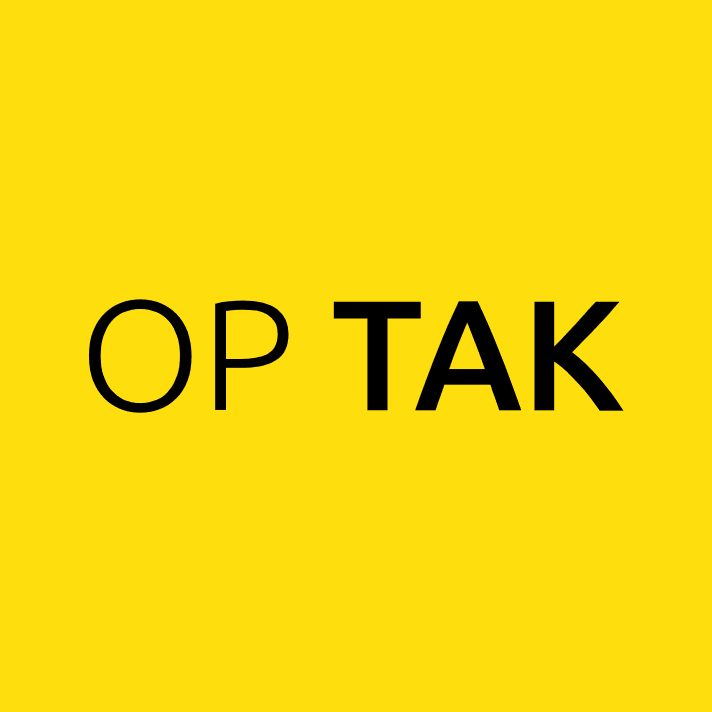 Specifický cíl 4.2 Podpora energie z obnovitelných zdrojů v souladu se směrnicí (EU) 2018/2001, včetně kritérií udržitelnosti stanovených v uvedené směrnici
Termíny a alokace I. Výzvy Biomasa
Celková alokace 500 mil. Kč
Vyhlášení I. Výzvy OZE - biomasa  a datum zpřístupnění žádosti o podporu v MS2021+ 12.12. 2024
Zahájení příjmu žádostí o podporu 9.1. 2025. Aktuálně jsou podány 4 žádostí za 431 mil. Kč
celkové způsobilé výdaje (dále také „CZV“) na projekt musí být minimálně ve výši 8 mil. Kč a maximálně do výše 300 mil. Kč.
Plánované datum ukončení příjmu žádostí o podporu 9.1.2025 v 10:00
K doložení příloh požadovaných k vydání Rozhodnutí je stanoven maximálně možný termín do 270 dnů od systémové depeše v rámci MS2021+ s informací, že žádost o podporu byla doporučena k financování (stav PP25a nebo stav PP25b nebo stav PU25 – žádost o podporu zařazena mezi náhradní projekty).
Nejzazší datum pro ukončení fyzické realizace projektu je 30.10.2027.
Podporované aktivity
výstavba zdrojů tepla z biomasy a vyvedení tepla rozvodnými tepelnými zařízeními do místa spotřeby,
výstavba zdrojů kombinované výroby elektřiny a tepla z biomasy a vyvedení tepla rozvodnými tepelnými zařízeními do místa spotřeby: 
i) Teplárny (klasické s parní nebo ORC výrobou elektřiny);
ii) Zplyňovací teplárny případně v kombinaci s výrobnou biokapalin (s výrobou elektřiny z následného syngasu/syntézního plynu anebo biokapalin na plynové turbíně/pístovém motoru) a dále případně v kombinaci s parní turbínou a využitím užitečného tepla;
iii) Kogenerace bioplynu – podpora se vztahuje pouze na nově instalované zařízení KVET uváděné  do provozu v současné výrobně elektřiny (KVET na bioplyn), tj. jedná se o nový výkon výrobny elektřiny;
c) vyvedení tepla ze stávajících výroben elektřiny - bioplynových stanic využívajících bioplyn v bioplynové stanici k výrobě elektřiny a tepla rozvodnými tepelnými zařízeními do místa spotřeby.

Podrobněji Příloha č. 3 Vymezení způsobilých výdajů Obnovitelné zdroje energie – biomasa – výzva I
Nepodporované aktivity
Náhrada tepelných zdrojů a zdrojů KVET na uhlí za tepelný zdroj a zdroj KVET na biomasu, které mají licenci na výrobu elektrické energie a/nebo licenci na výrobu a rozvod tepelné energie, kterou uděluje Energetický regulační úřad (ERÚ) podle § 5 zákona č. 458/2000 Sb., o podmínkách podnikání a o výkonu státní správy v energetických odvětvích a o změně některých zákonů (energetický zákon) ve znění pozdějších předpisů.
Projekty nového zdroje nad 10 MW celkového jmenovitého instalovaného tepelného příkonu.
Modernizace výrobny elektřiny definovaná vyhláškou č. 68/2022 Sb. o modernizaci podporované výrobny elektřiny a postupech při úpravách zařízení výrobny elektřiny.
Výstavba bioplynové stanice.
Investice související s výrobou, zpracováním, přepravou, distribucí, skladováním nebo spalováním fosilních paliv.
Termíny a alokace I. Výzvy Malé vodní elektrárny
Celková alokace 500 mil. Kč
Vyhlášení I. Výzvy OZE - biomasa  a datum zpřístupnění žádosti o podporu v MS2021+ 16.8. 2024
Zahájení příjmu žádostí o podporu 6.9.2024. Aktuálně podáno 21 žádostí za 475 mil. Kč.
Dotace na projekt je poskytována minimálně ve výši 1 mil. Kč/maximálně do 100 mil. Kč.
Plánované datum ukončení příjmu žádostí o podporu 30.6.2025 v 10:00
K doložení příloh požadovaných k vydání Rozhodnutí je stanoven maximálně možný termín do 420 dnů od systémové depeše v rámci MS2021+ s informací, že žádost o podporu byla doporučena k financování (stav PP25a nebo stav PP25b nebo stav PU25 – žádost o podporu zařazena mezi náhradní projekty).
Nejzazší datum pro ukončení fyzické realizace projektu je 30.6.2027.
Podporované aktivity / nepodporované aktivity
Podporované aktivity
výstavba malých vodních elektráren,
modernizace malých vodních elektráren definovaná vyhláškou č. 68/2022 Sb. o modernizaci podporované výrobny elektřiny a postupech při úpravách zařízení výrobny elektřiny. 
Podrobněji Příloha č. 3 Vymezení způsobilých výdajů Obnovitelné zdroje energie – malé vodní elektrárny – výzva I

	Nepodporované aktivity 
výzkumné, vývojové a pilotní projekty, 
projekty, které mají charakter oprav a běžné údržby.
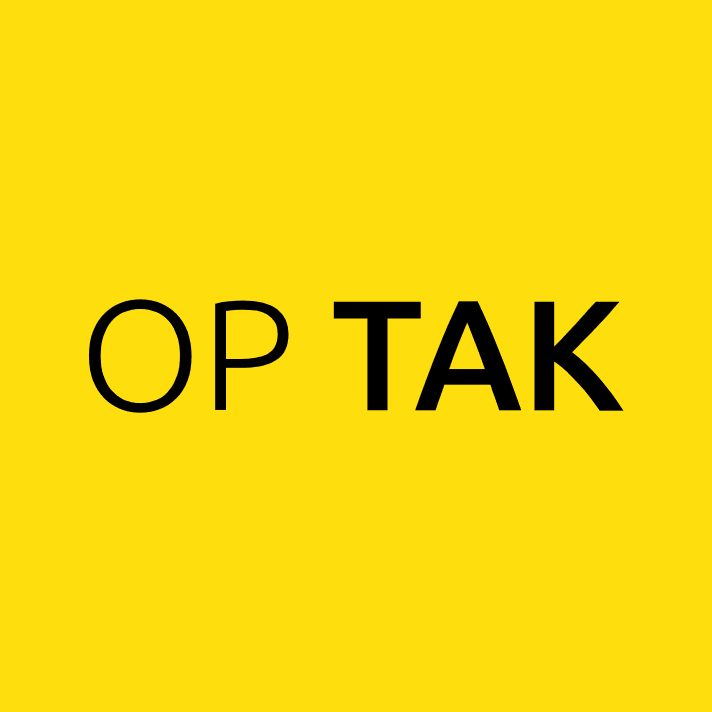 Priorita 2. Podnikání a konkurenceschopnostSpecifický cíl 2.1 Posílení udržitelného růstu a konkurenceschopnosti MSP, Aktivita Expanze
Termíny a alokace I. Výzvy Renovace brownfieldů pro cestovní ruch
Cíl výzvy: renovace objektů typu brownfield na podnikatelské objekty k provádění činností CZ NACE 55 a 56 (aktivita a) a renovace nemovitých kulturních památek, vedených Národním památkovým ústavem, typu brownfield na podnikatelské objekty pro provádění ekonomických činností CZ NACE 55, 56, 91.02 a 91.03 (aktivita b)
Celková alokace 2 mld. Kč (Aktivita A – 1,2mld. Kč, aktivita B – 0,8)
Vyhlášení Výzvy 20.12.2024
Zahájení příjmu žádostí o podporu 17.2.2025
Plánované datum ukončení příjmu žádostí o podporu 31.10.2025 v 10:00 (s ohledem na počet podaných žádostí v aktivitě A (3,2mld. Kč podaných žádostí) byl příjem ukončen dne 27.března 2025, příjem žádostí v aktivitě b nadále probíhá)
Výše podpory: 3 mil. Kč – 100 mil. Kč pro aktivitu a, 3 mil. Kč – 50 mil. Kč pro aktivitu b.
Míra podpory: aktivita a: 25 – 60 % dle regionální mapy čl. 14 GBER + 45 % de minimis na projektovou či inženýrskou činnost; 
		  aktivita b:  60 % dle čl. 53 GBER + 45 % de minimis na projektovou či inženýrskou činnost 
Nejzazší datum pro ukončení fyzické realizace projektu je 30.9.2028.
Podporované/nepodporované aktivity Výzvy
Podporované aktivity:
a) renovace stávajících budov;
b) renovace památkově chráněných budov;
c) demolice starých a výstavba nových budov.

Pokud je projektem dotčená nemovitost na katastru nemovitostí (dále jen „KN“) zapsaná jako bytový dům, rodinný dům, objekt k bydlení nebo stavba pro rodinnou rekreaci, musí dojít nejpozději do 2 měsíců od předpokládaného data ukončení projektu/od data nabytí právní moci kolaudačního souhlasu/kolaudačního rozhodnutí, je-li relevantní, ke změně účelu užívání stavby v KN. Výstupem projektu nesmí být nemovitost zapsaná na KN jako bytový a rodinný dům, objekt k bydlení nebo stavba pro rodinnou rekreaci.

Nepodporované aktivity:
• Výstavba objektu realizovaná jako novostavba tzv. „na zelené louce“;
• Zábor pozemků zapsaných v zemědělském půdním fondu;
• Výdaje na odstranění ekologických zátěží;
• Renovace pronajaté nemovitosti;
• Investice související s výrobou, zpracováním, přepravou, distribucí, skladováním nebo spalováním fosilních paliv.
Ostatní specifické podmínky Výzvy
Maximální výše způsobilých výdajů na jednotku obestavěného prostoru budoucí výstavby činí 14 000,- Kč/m3

Celková užitná plocha pro provádění podporované činnosti všech renovovaných objektů řešených v rámci projektu musí po realizaci projektu v aktivitě a dosahovat minimálně 500 m2 a v aktivitě b 300 m2.

Nejzazší termín pro předložení povolení záměru s nabytím právní moci (nebo jiných povolení dle stavebního zákona) je do 200 dnů od doporučení žádosti o podporu k financování.

V rámci Projektu je možné zařadit mezi způsobilé výdaje projektu náklady na navýšení původní celkové užitné plochy o maximálně 100 % původního stavu objektu, který je předmětem Projektu.
Harmonogram výzev 2025
Obnovitelné zdroje energie - větrné elektrárny - výzva III.
Průběžná výzva, jednokolová, 
Vyhlášení výzvy: 27.6. 2025
Příjem žádostí: 14.7.2025
Ukončení příjmu žádostí: 9.1.2026
Finanční alokace: 1,5 mld. Kč

Oběhové hospodářství  – výzva II. 
Průběžná výzva, jednokolová, 
Vyhlášení výzvy: 17.10. 2025
Příjem žádostí: 31.10.2025
Ukončení příjmu žádostí: 29.5.2026
Finanční alokace: 0,5 mld. Kč
KONEC DĚKUJI ZA POZORNOSTondrej.tomsej@mpo.gov.cz